Teacher: Vu Thi Lua
Thursday December 12nd 2024Unit4ACTIVITIES
CULTURE 1.1( page 57)
TABLE OF CONTENTS
02
01
Warm up
Vocabulary
04
03
Consolidation
Structure
05
Wrap- up
01
WARM UP
02
++
VOCABULARY
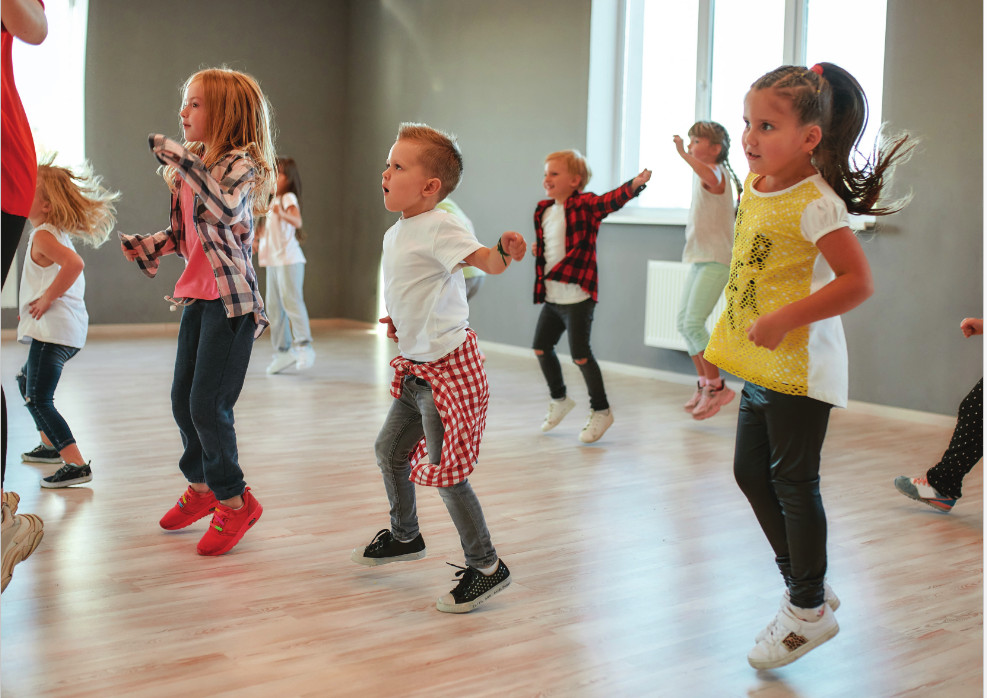 studio
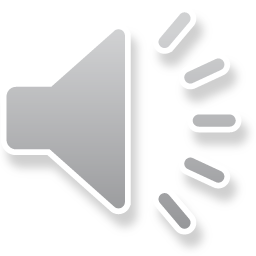 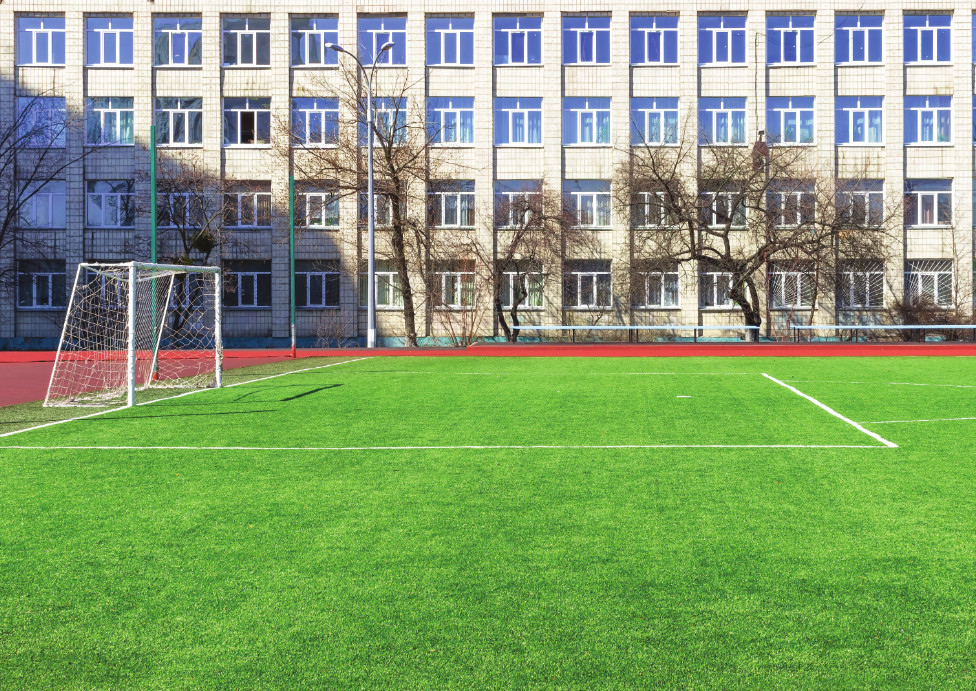 soccer field
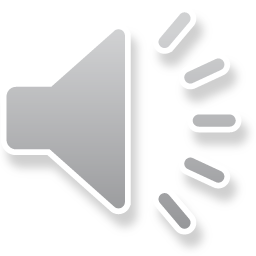 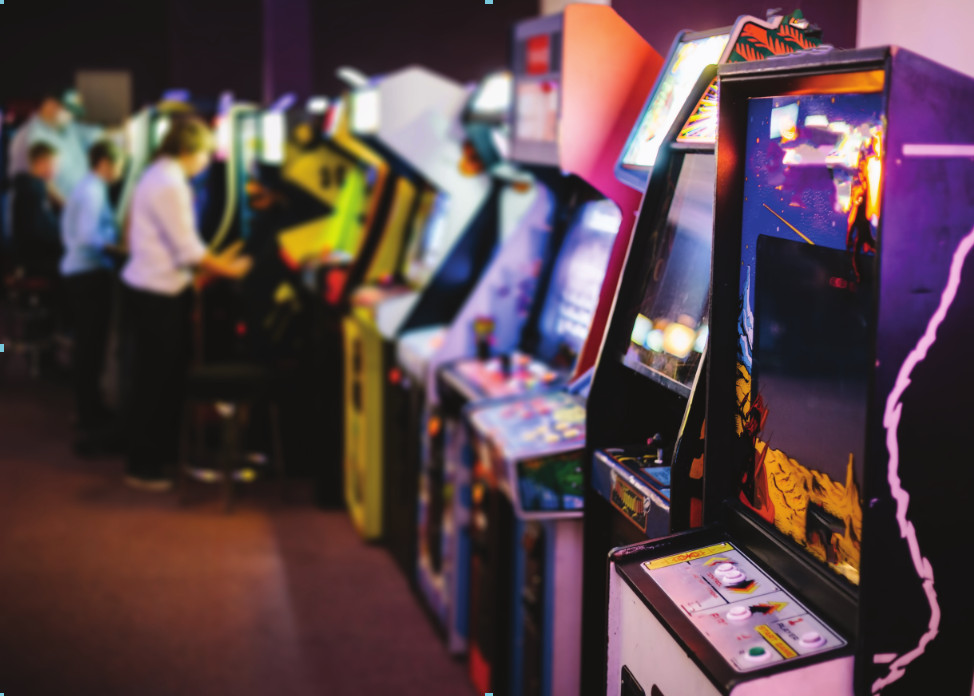 arcade
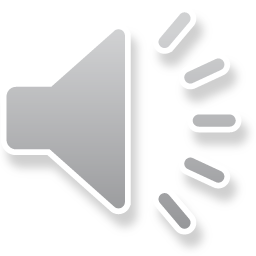 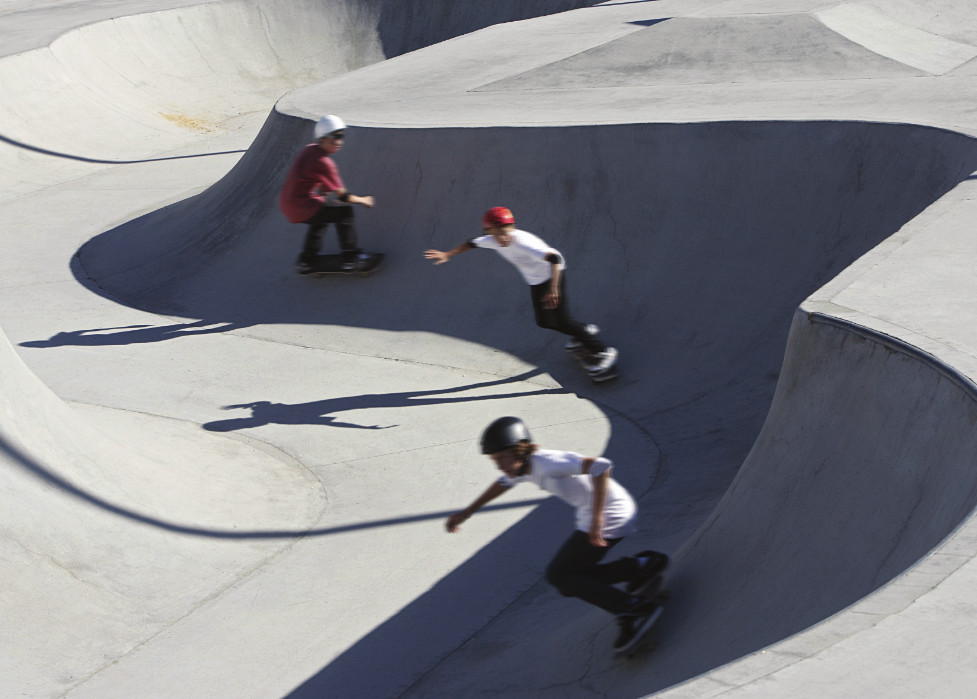 skate park
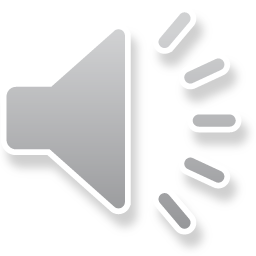 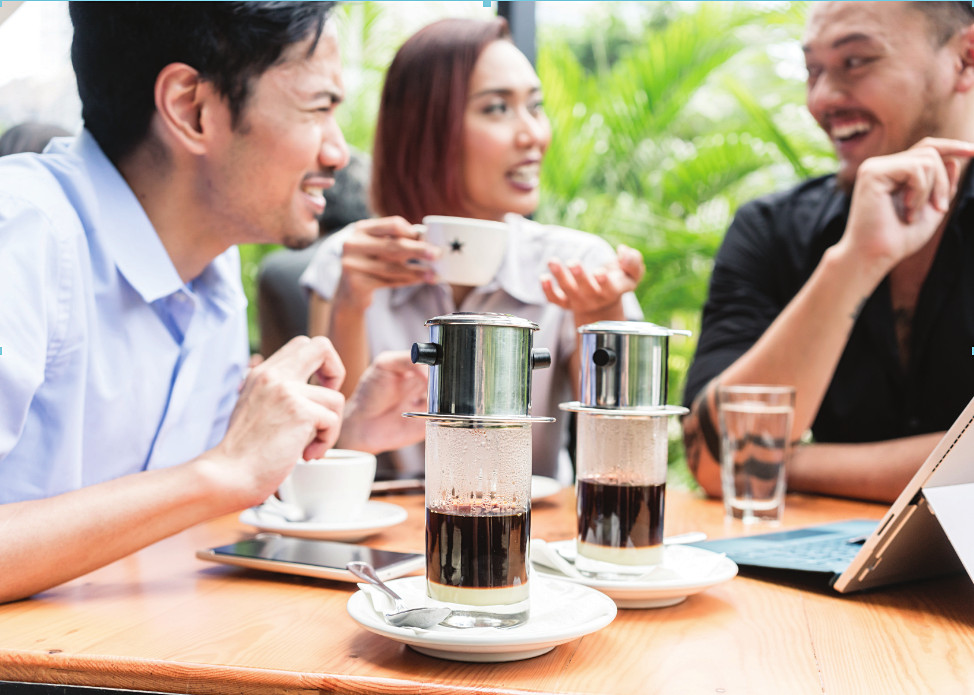 coffee shop
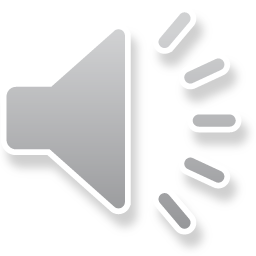 A.  1.Listen and point. Repeat.
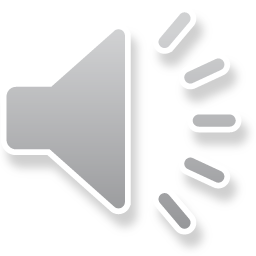 2
3
1
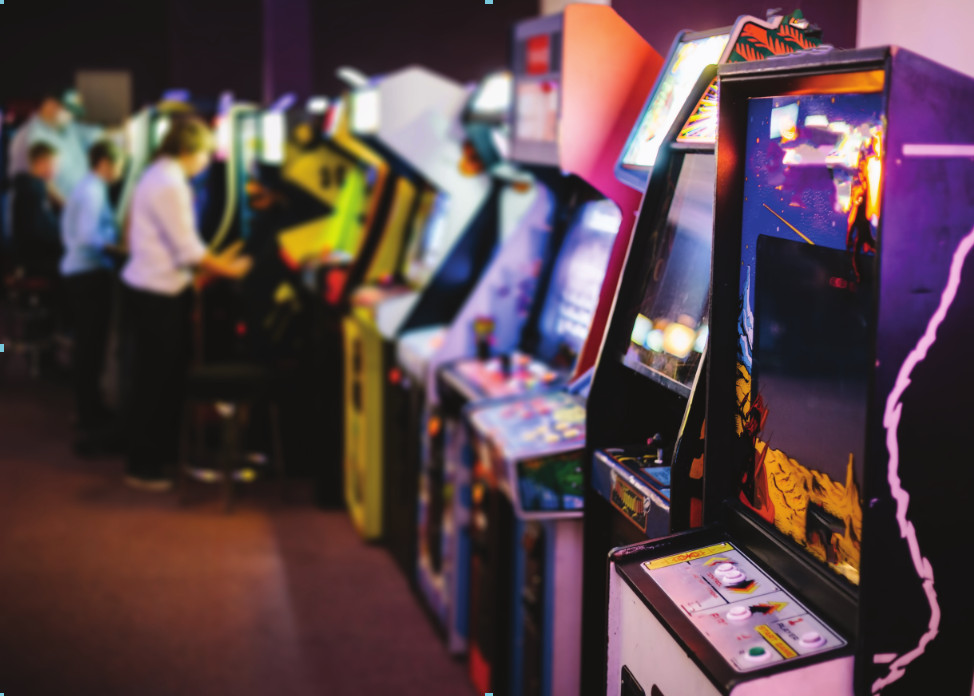 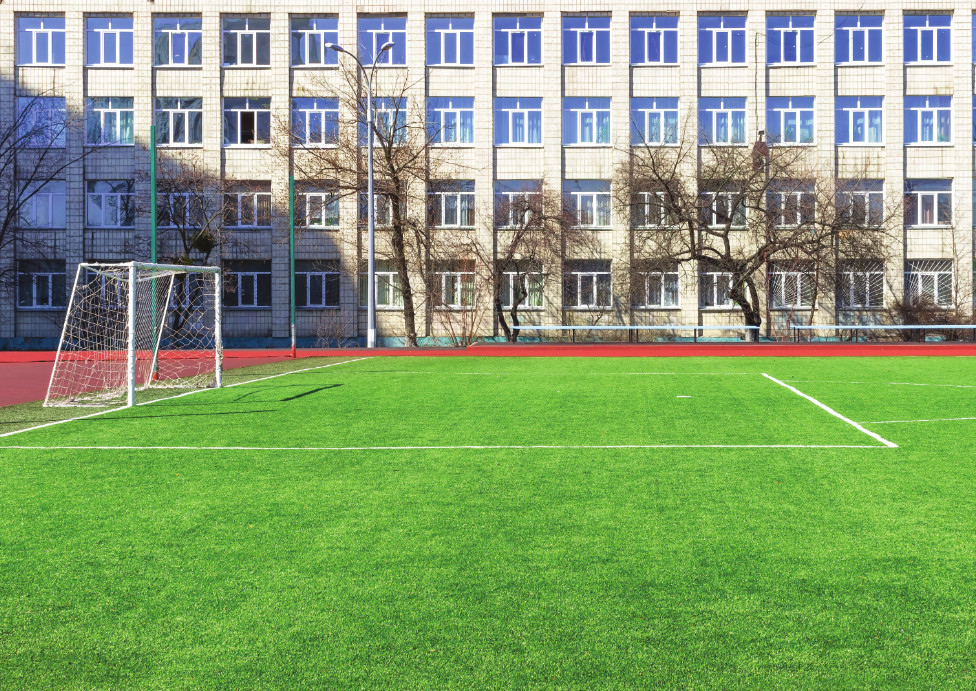 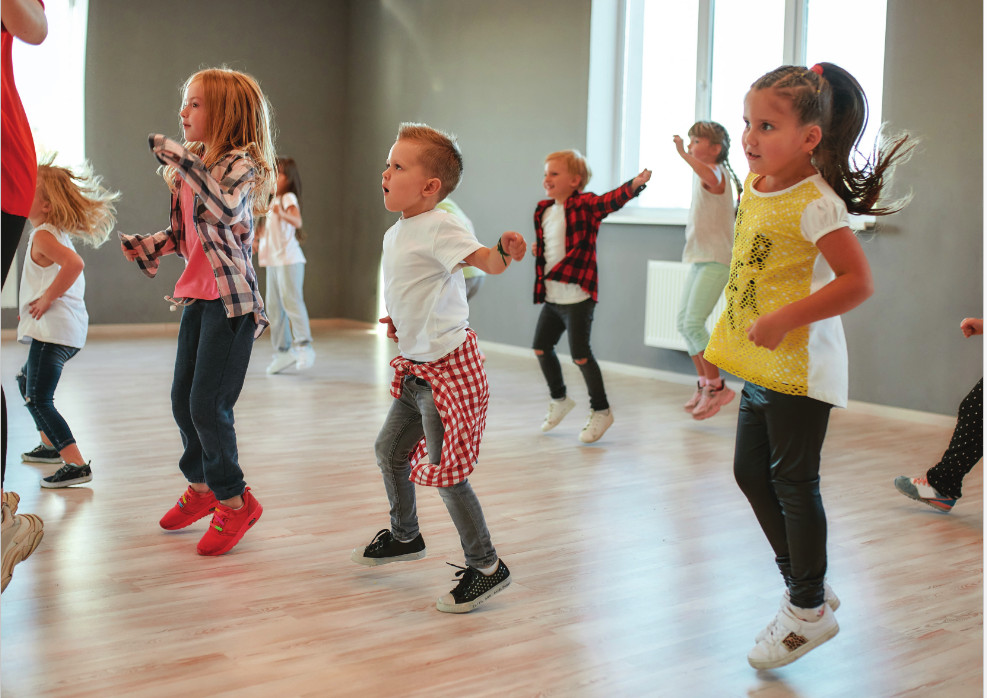 studio
arcade
soccer field
4
5
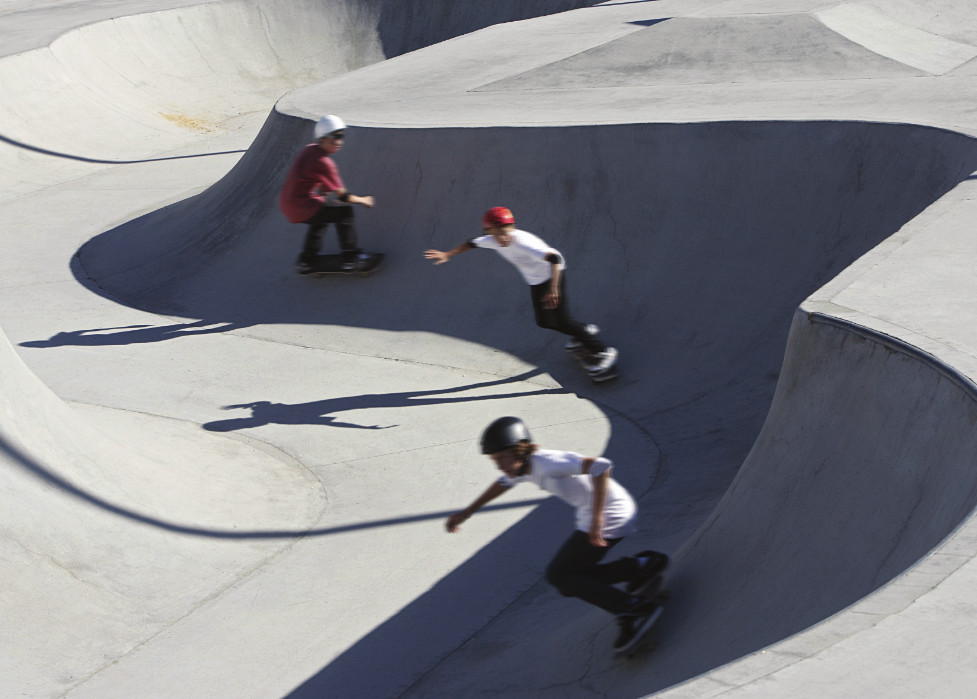 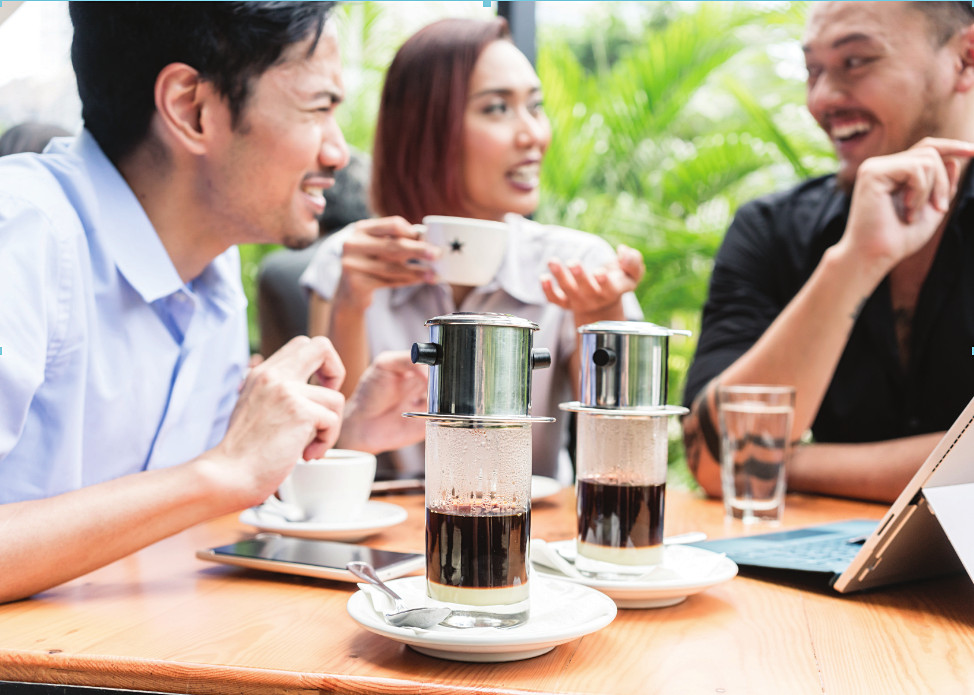 coffee shop
skate park
2. Play Heads up. What’s missing ?
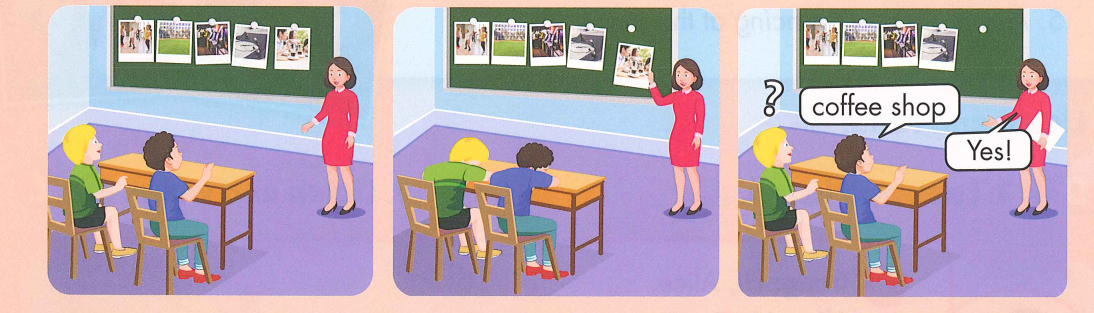 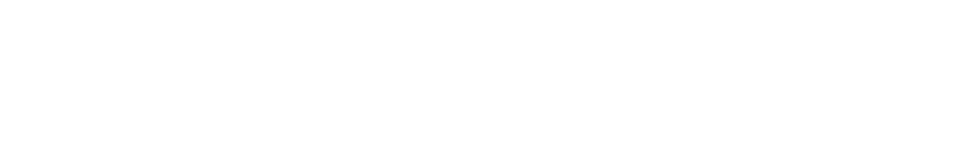 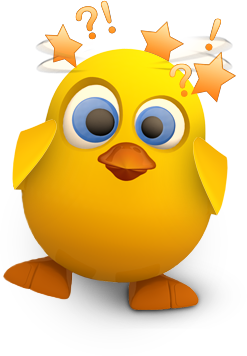 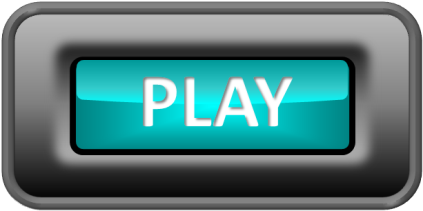 Answer the question
I want to play football. Where can I go ?
soccer field
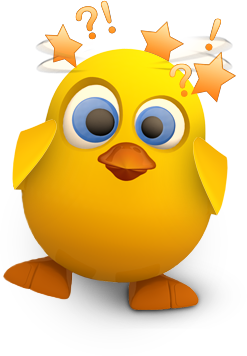 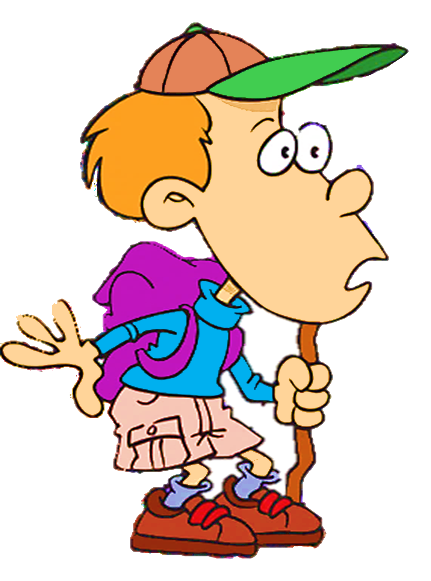 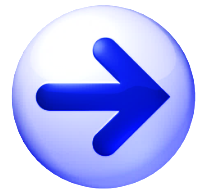 CHECK
I want to drink juice. Where can I go ?
coffee shop
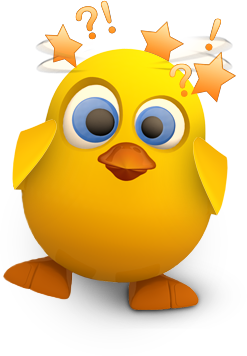 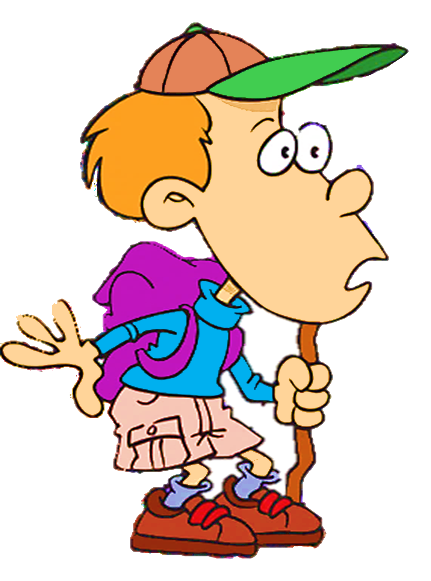 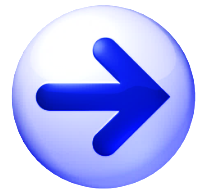 CHECK
I want to play game. Where can I go ?
arcade
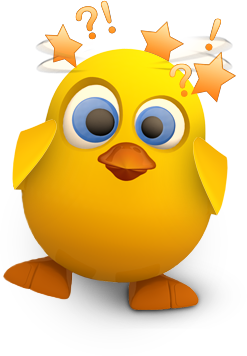 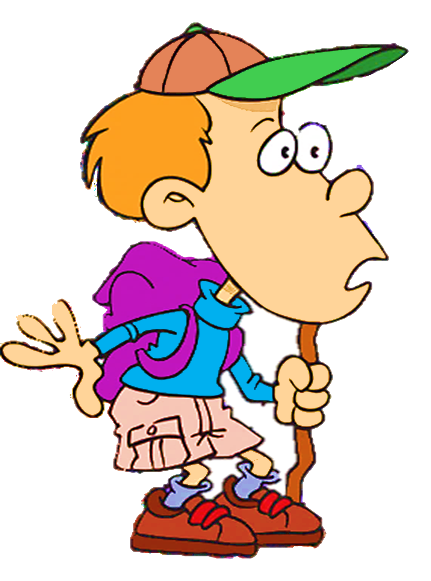 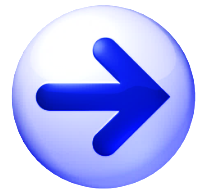 CHECK
I want to play skating. Where can I go ?
skate park
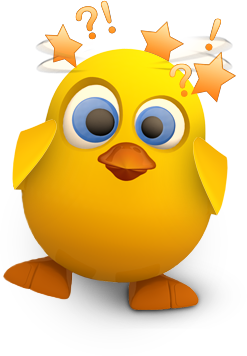 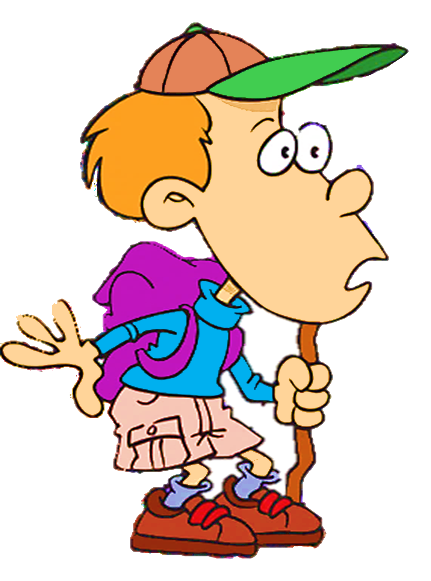 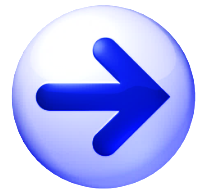 CHECK
I want to dance. Where can I go ?
studio
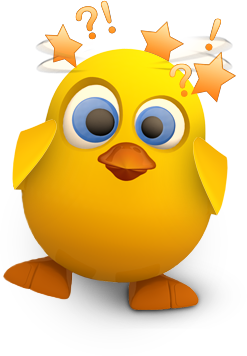 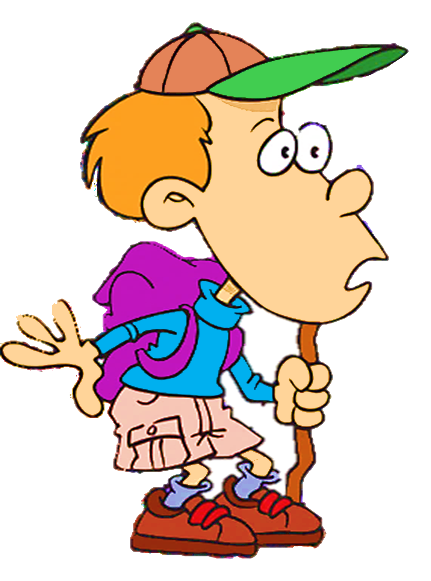 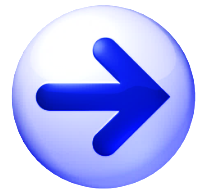 CHECK
03STRUCTURE
++
++
B.  1.Listen and practice.
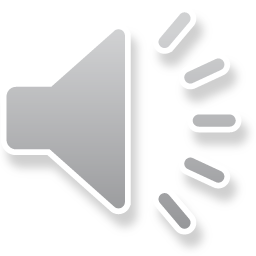 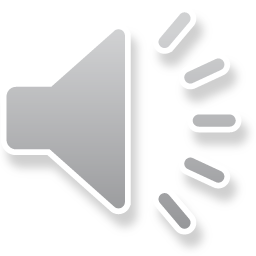 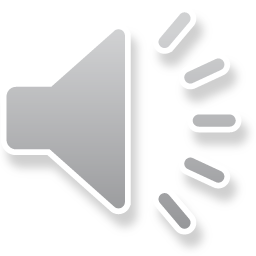 She’s dancing at the studio.
What’s she doing ?
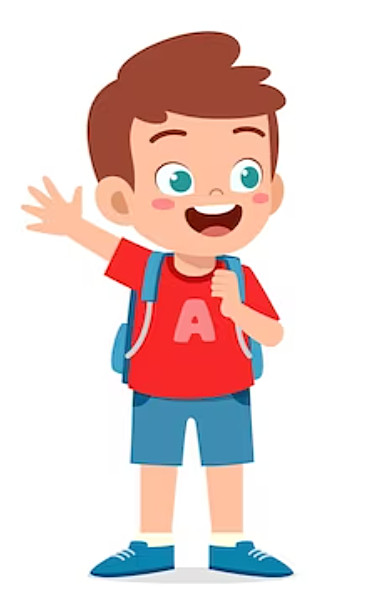 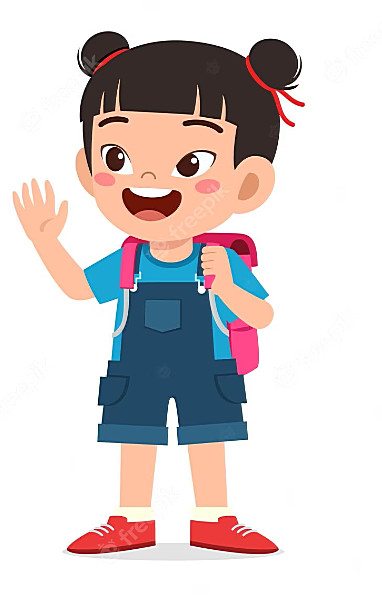 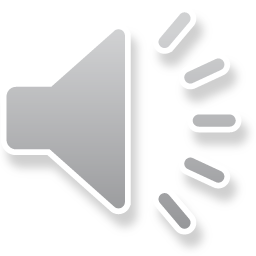 They’re playing soccer at the soccer field.
What are they
 doing ?
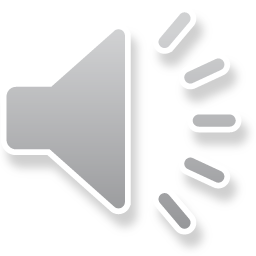 What +is + she/he +doing ?
He’s/ She’s  + V-ing
What + are + you/we/they + doing ?
We/You/They +’re  + V-ing
I +am  + V-ing
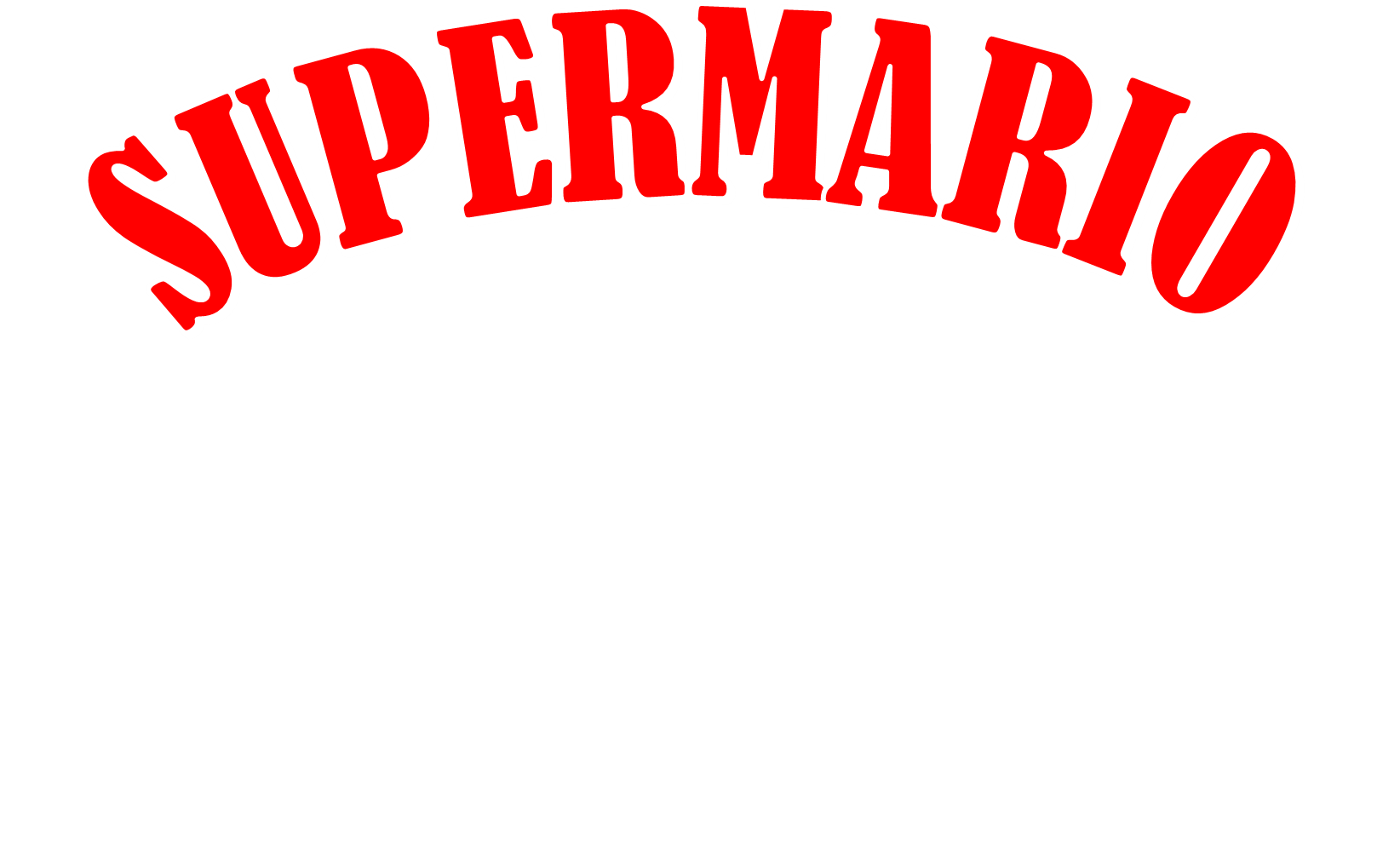 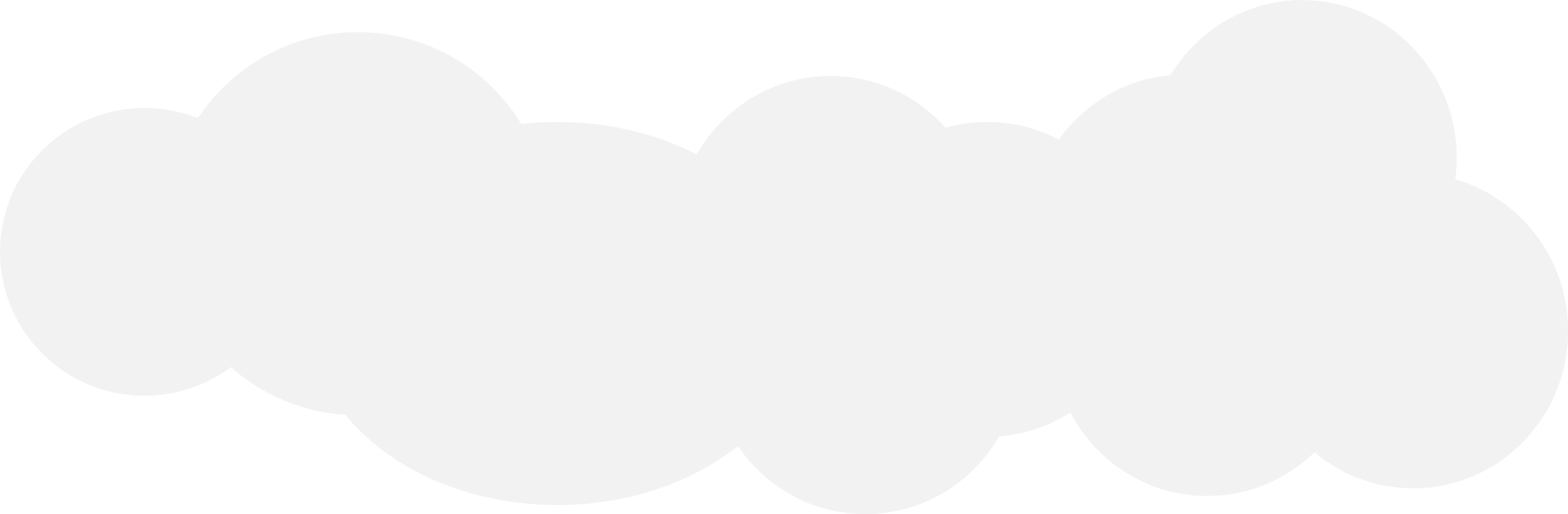 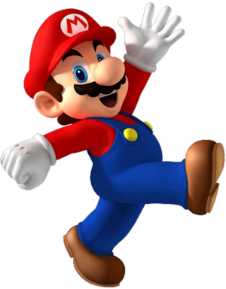 PLAY
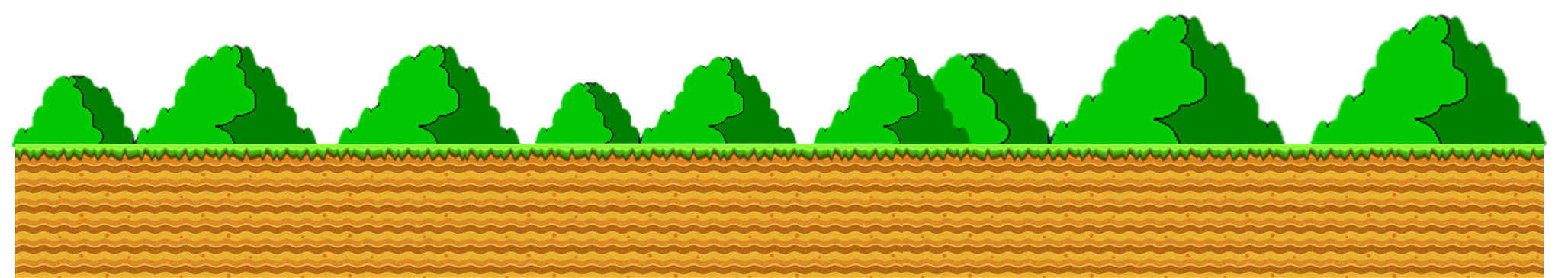 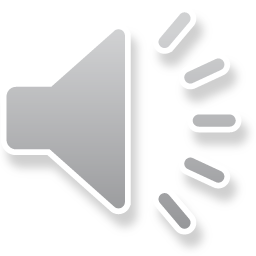 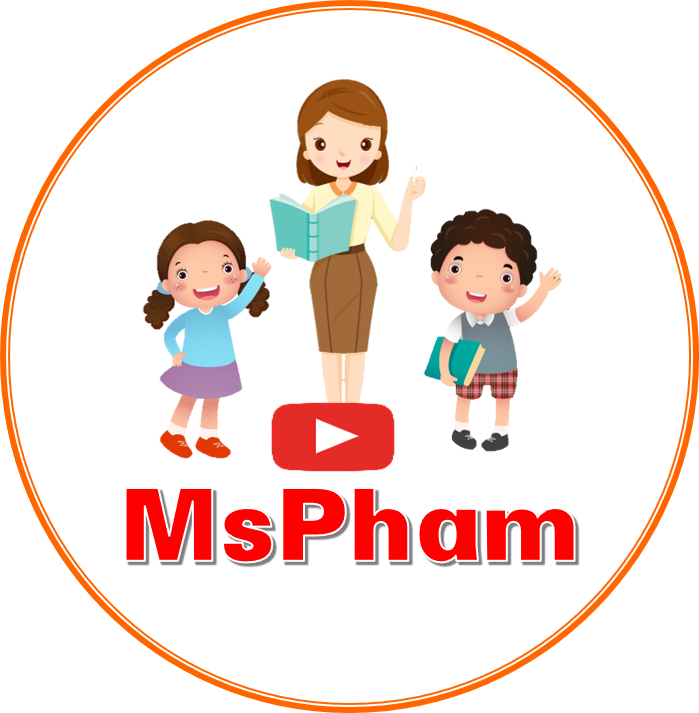 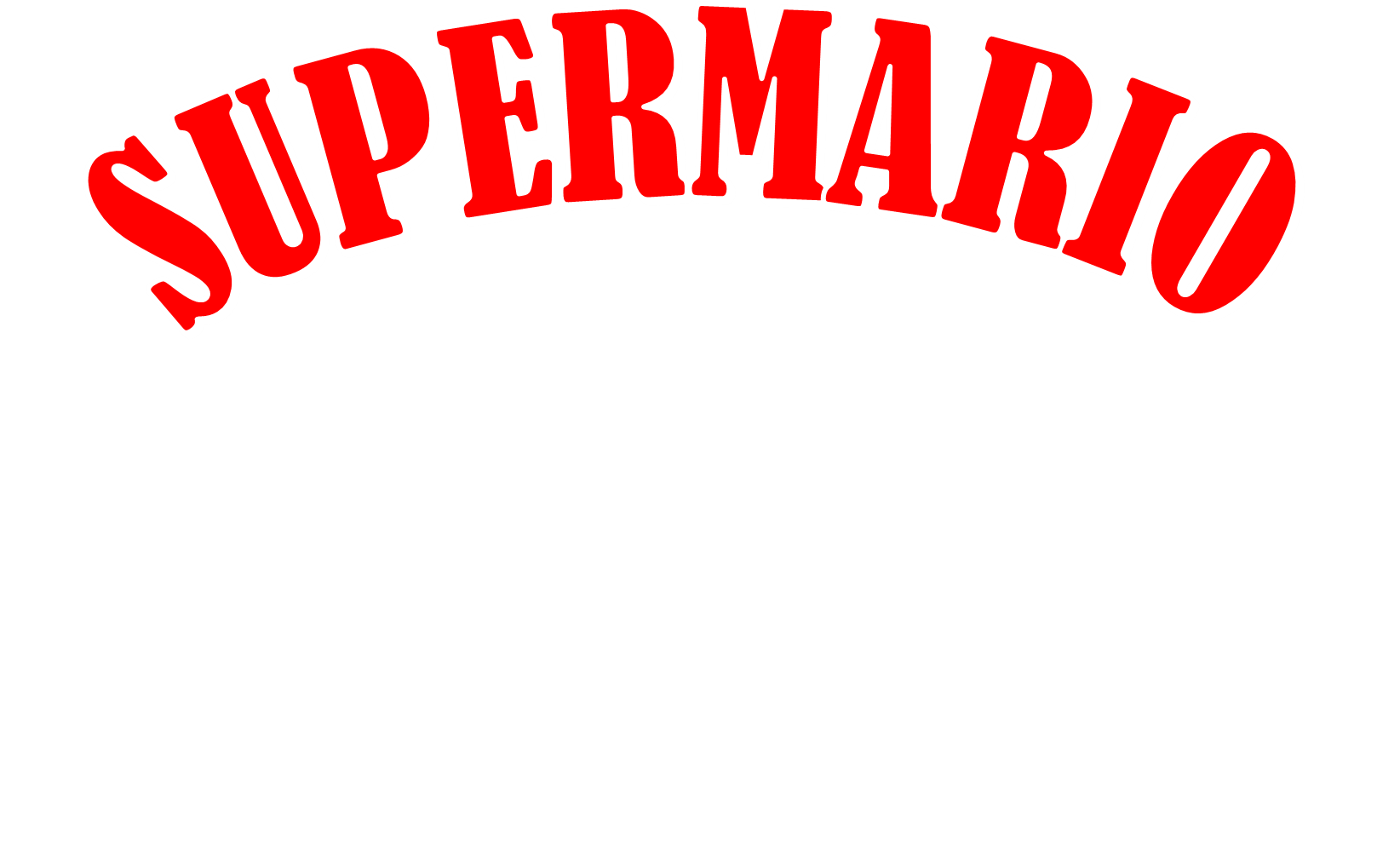 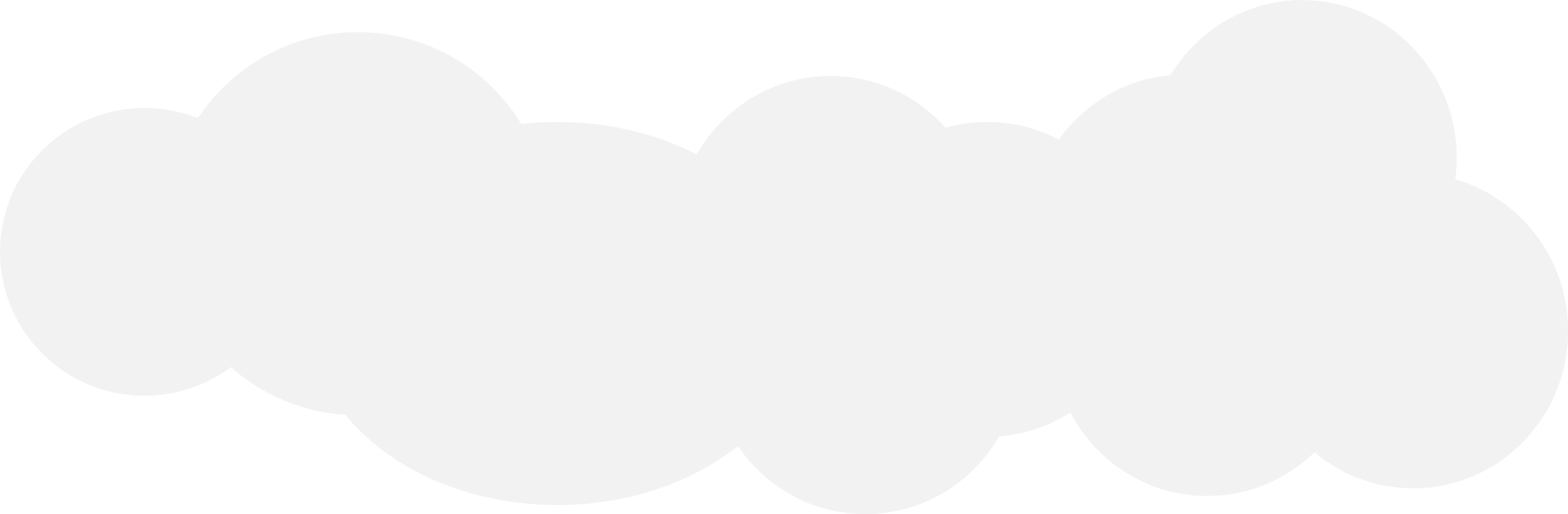 Ms Huyền Phạm
0936.082.789
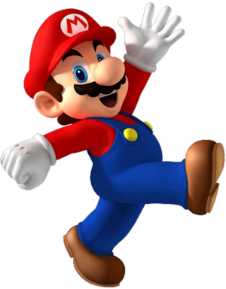 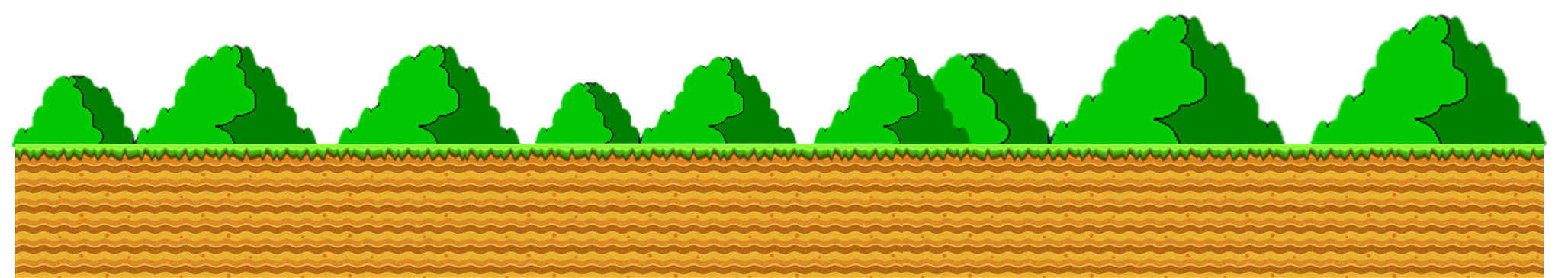 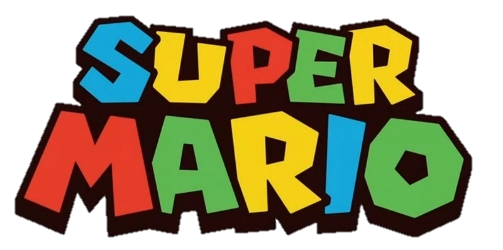 B. reading book
C. skating
A. dancing
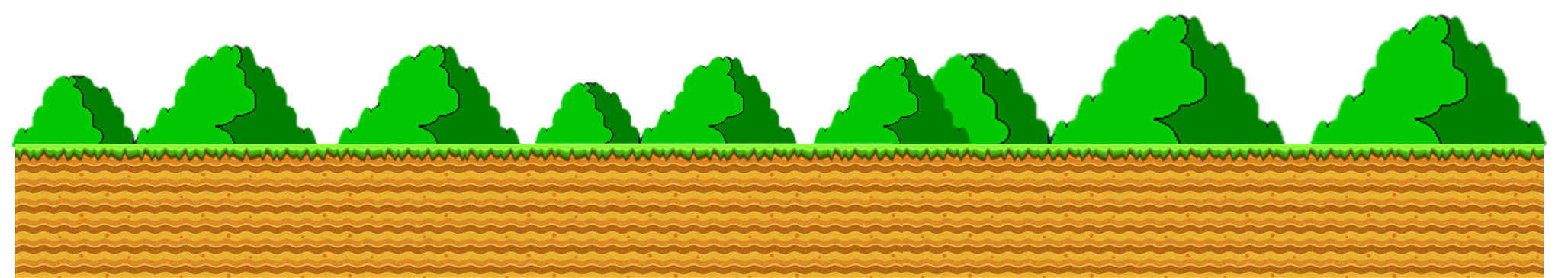 He’s …. at the coffee shop.
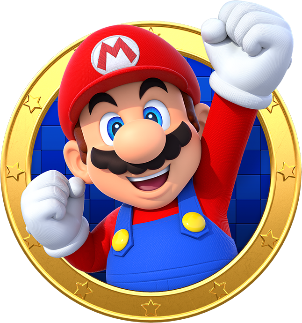 B. arcade
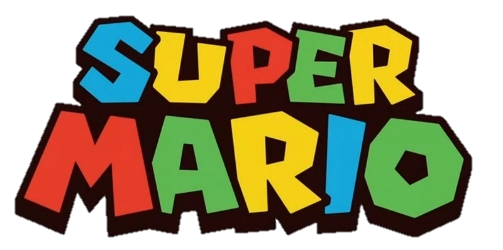 C. studio
A. skate park
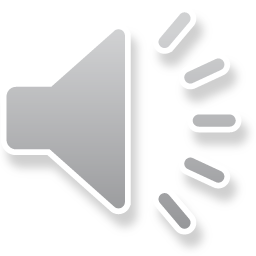 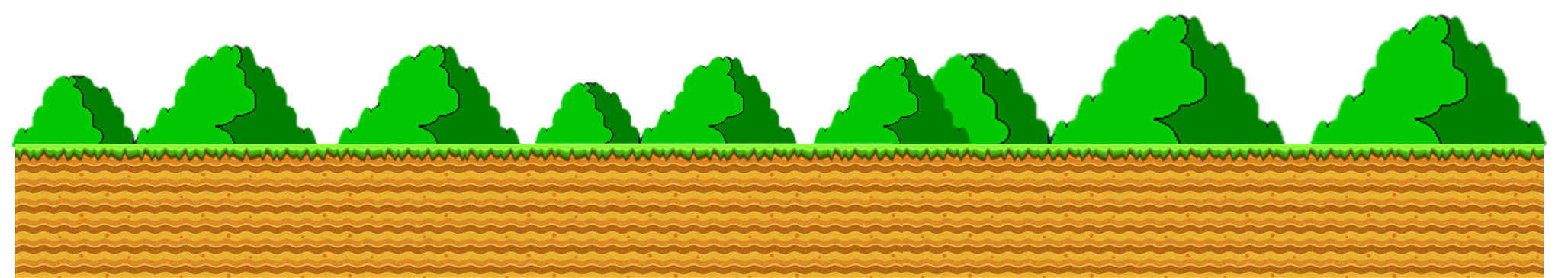 They’re dancing at the…….
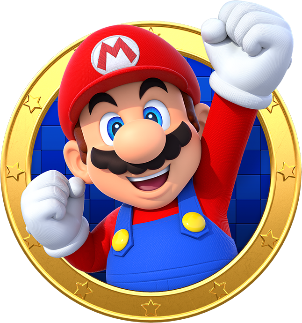 B. Who
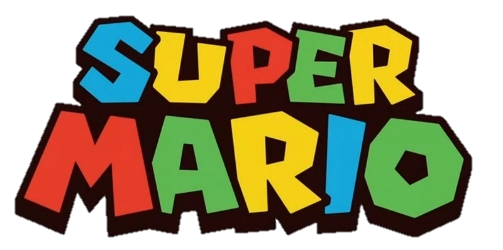 C. Would
What
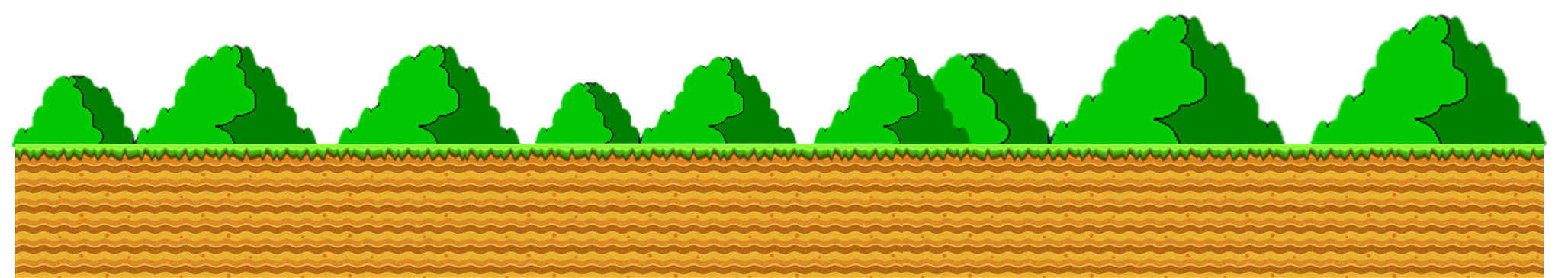 …is he doing ?
He’s reading.
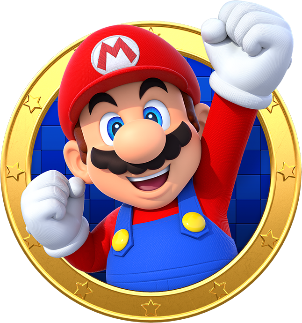 B. He’s playing
 arcade at the 
video games.
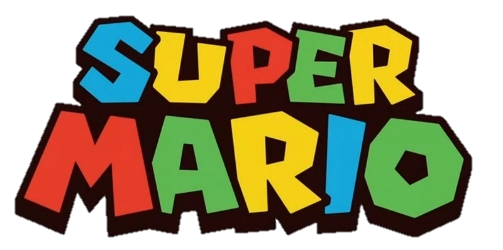 C. He’s playing 
video games
 at the arcade.
He’s video 
games at the
 playing arcade.
at / video/ the/ 
games/ playing/ arcade./ He’s
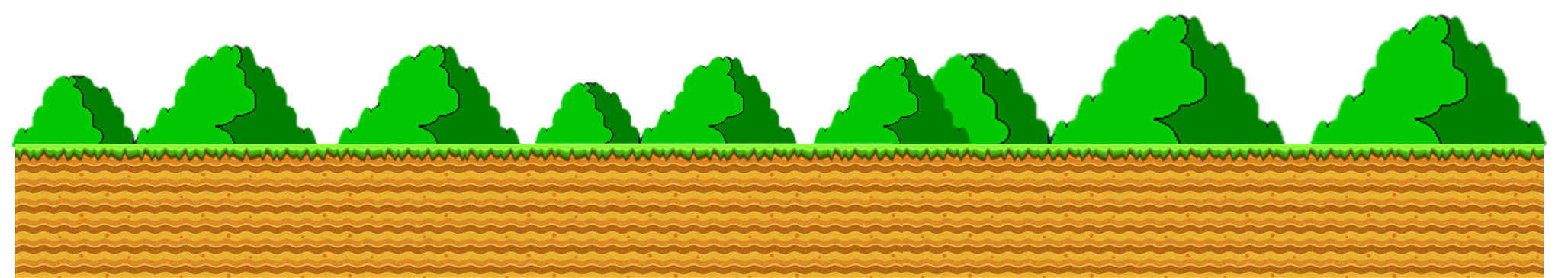 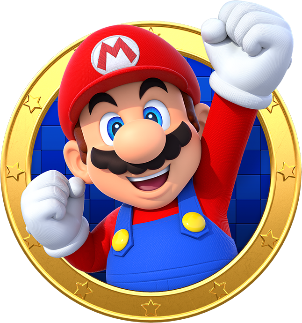 B
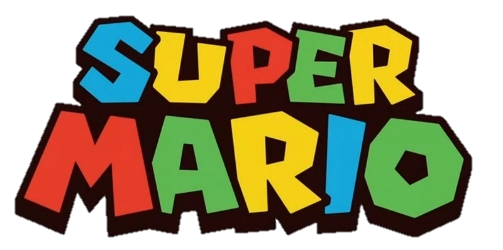 C
A
They’re skating at the…
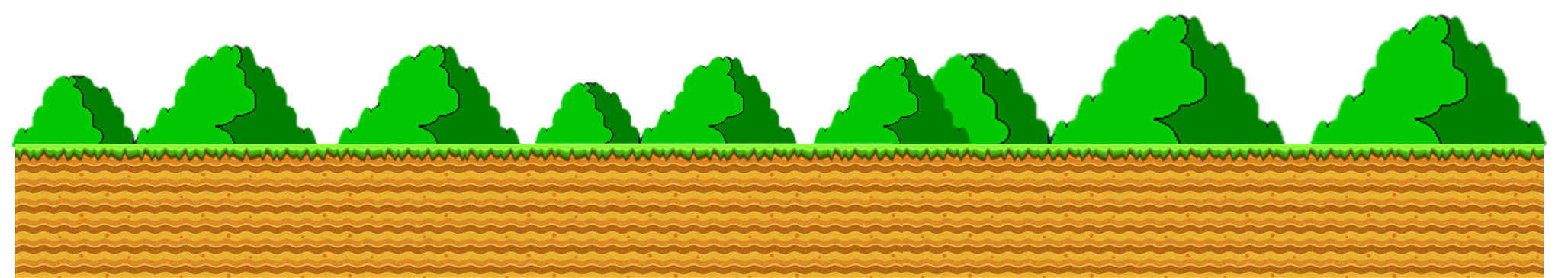 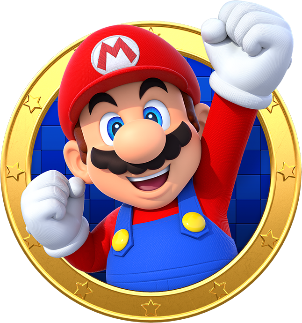 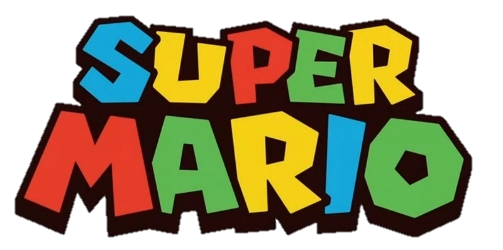 B.  is
C.  am
A.  are
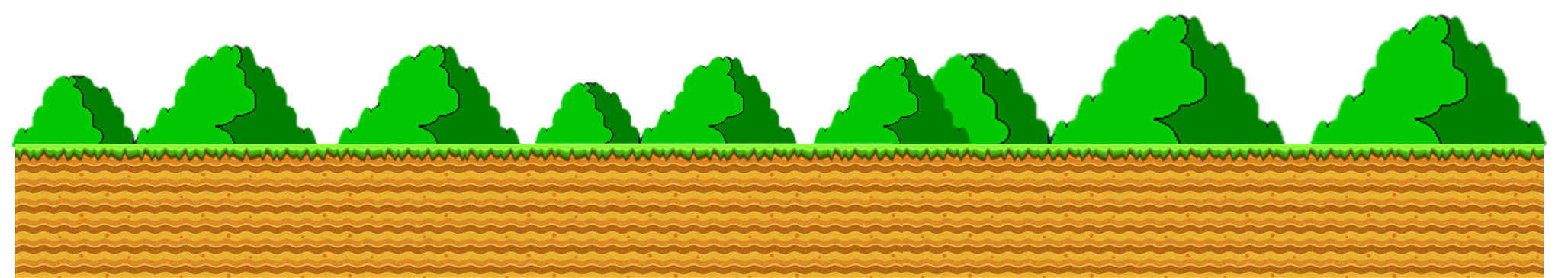 She…dancing at the studio.
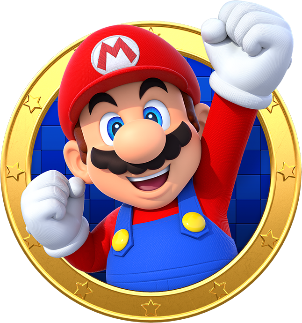 B.  skating
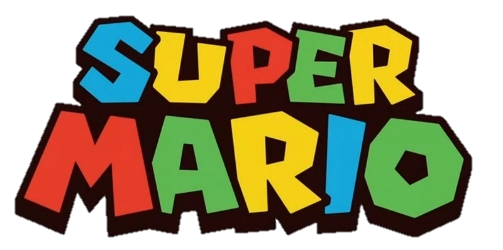 C.  talking with friends
A.  dancing
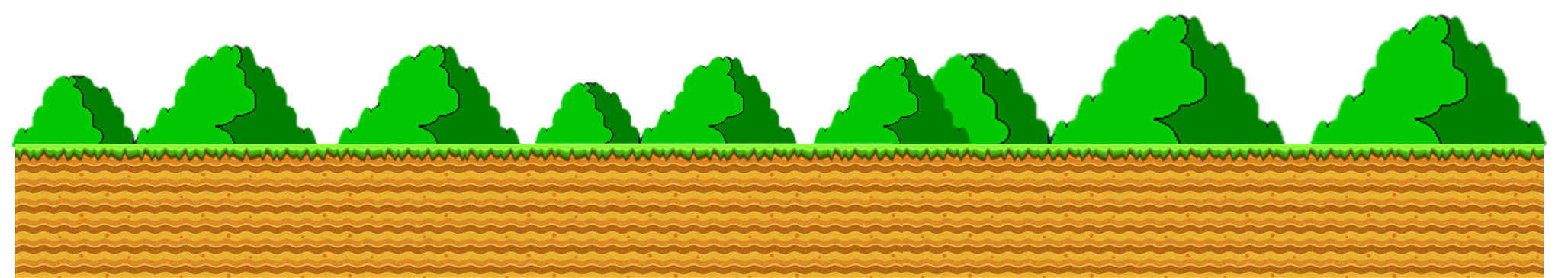 She’s…..at the coffee shop.
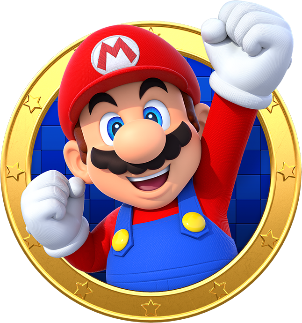 B.  What’s she doing ?
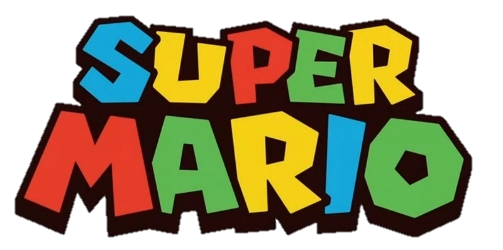 C.  What’s he doing ?
A.  What are they doing ?
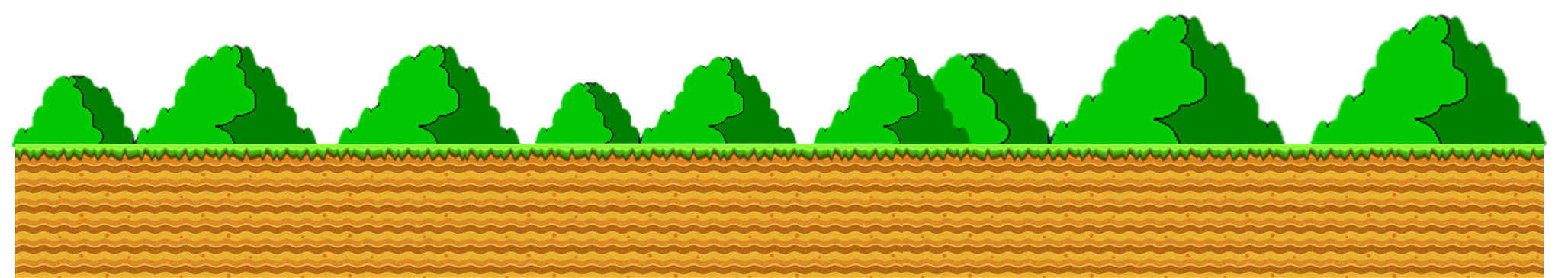 They’re playing soccer at the soccer field.
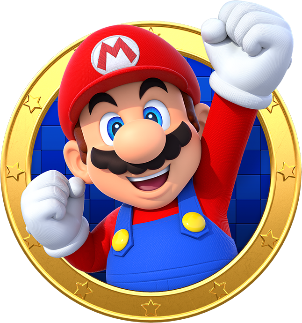 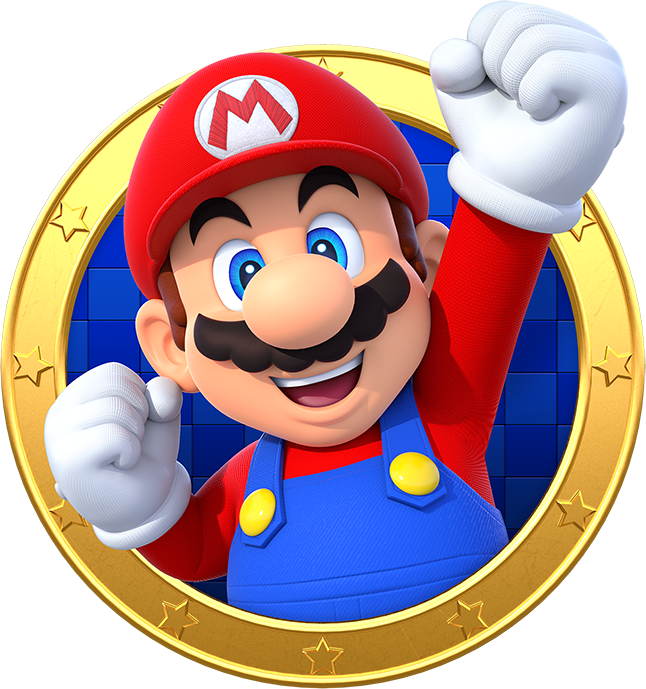 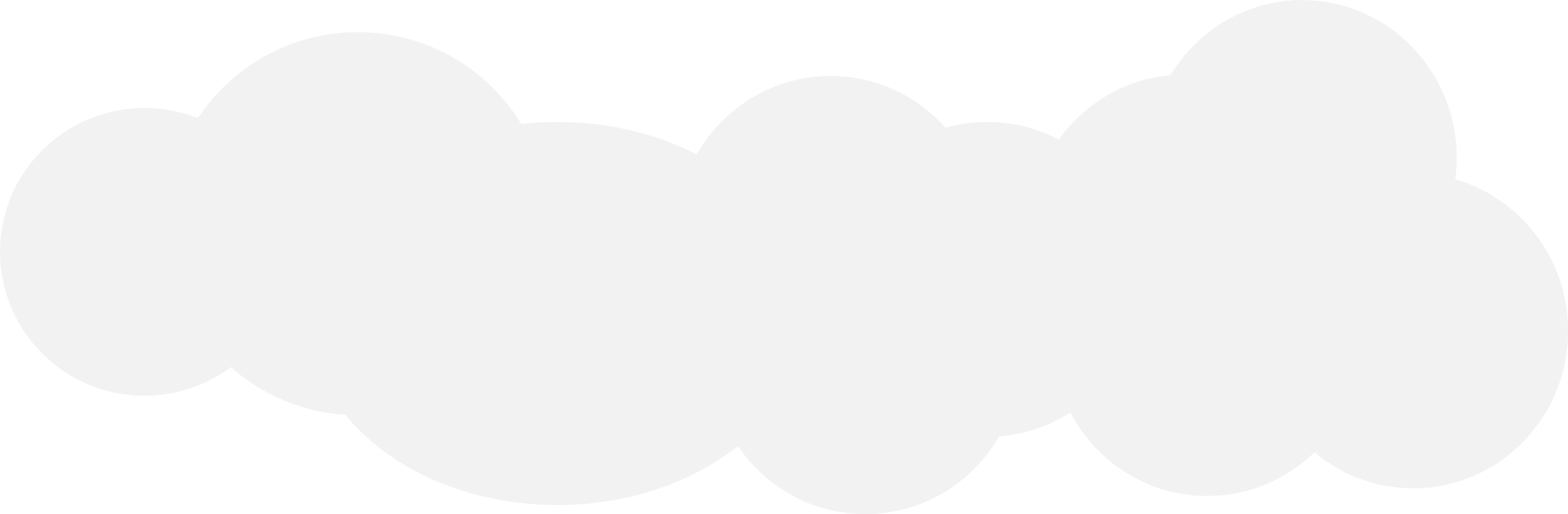 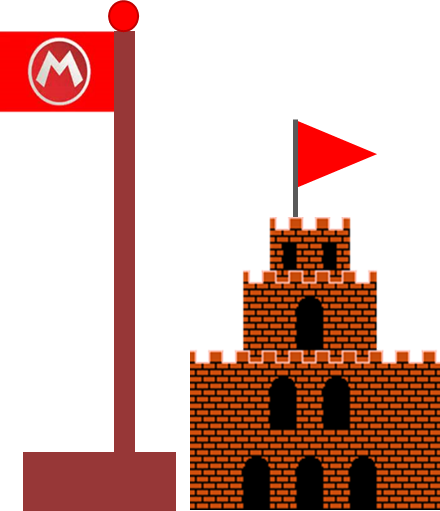 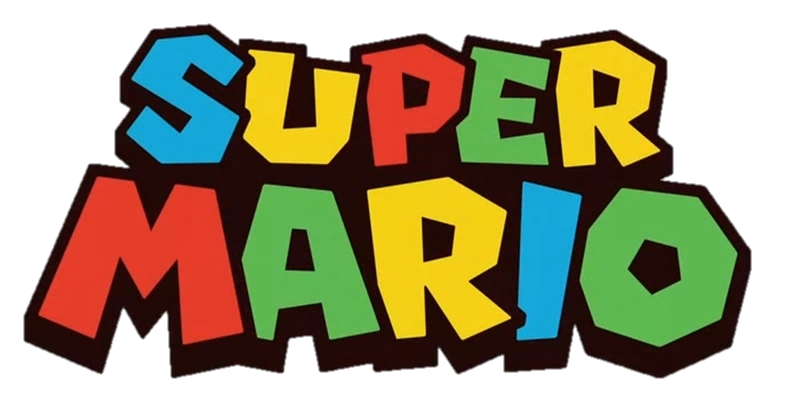 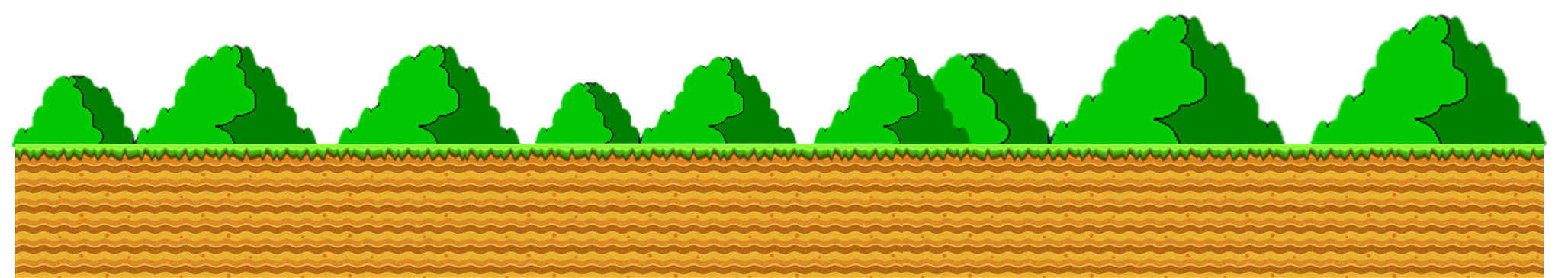 EXIT
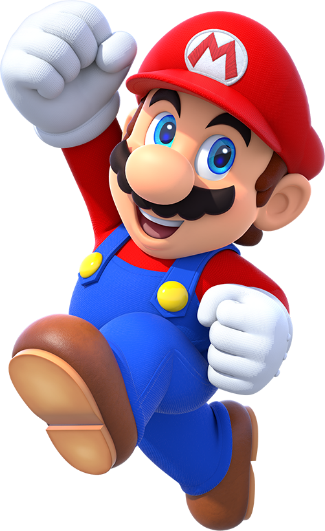 04CONSOLIDATION
2. Look and write. Practice.
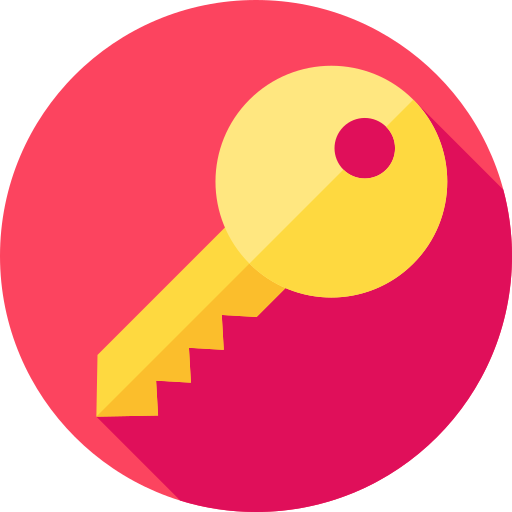 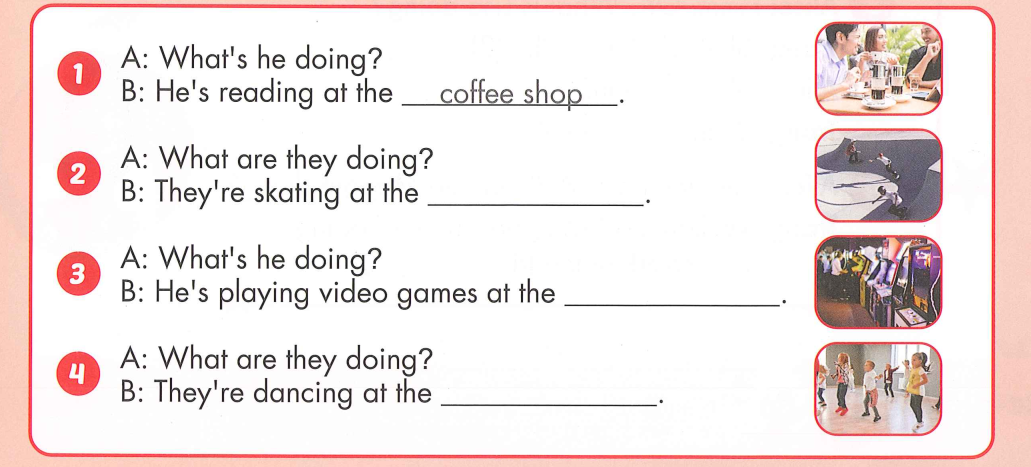 skate park
arcade
studio
++
++
05WRAP- UP
Today’s lesson
Vocabularies
studio, soccer field, arcade, skate park, coffee shop.
Structures/ Sentence patterns
What is she doing?
      She’s dancing at the studio.
What are they doing?
      They are playing soccer at the soccer field.
Homework
Practice the vocabulary and structure, and make sentences using them. 
Do the exercises in Tiếng Anh 4 i-Learn Smart Start WB (page 38) 
Prepare the next lesson (page 58 SB)
GOOD BYESEE YOU AGAIN